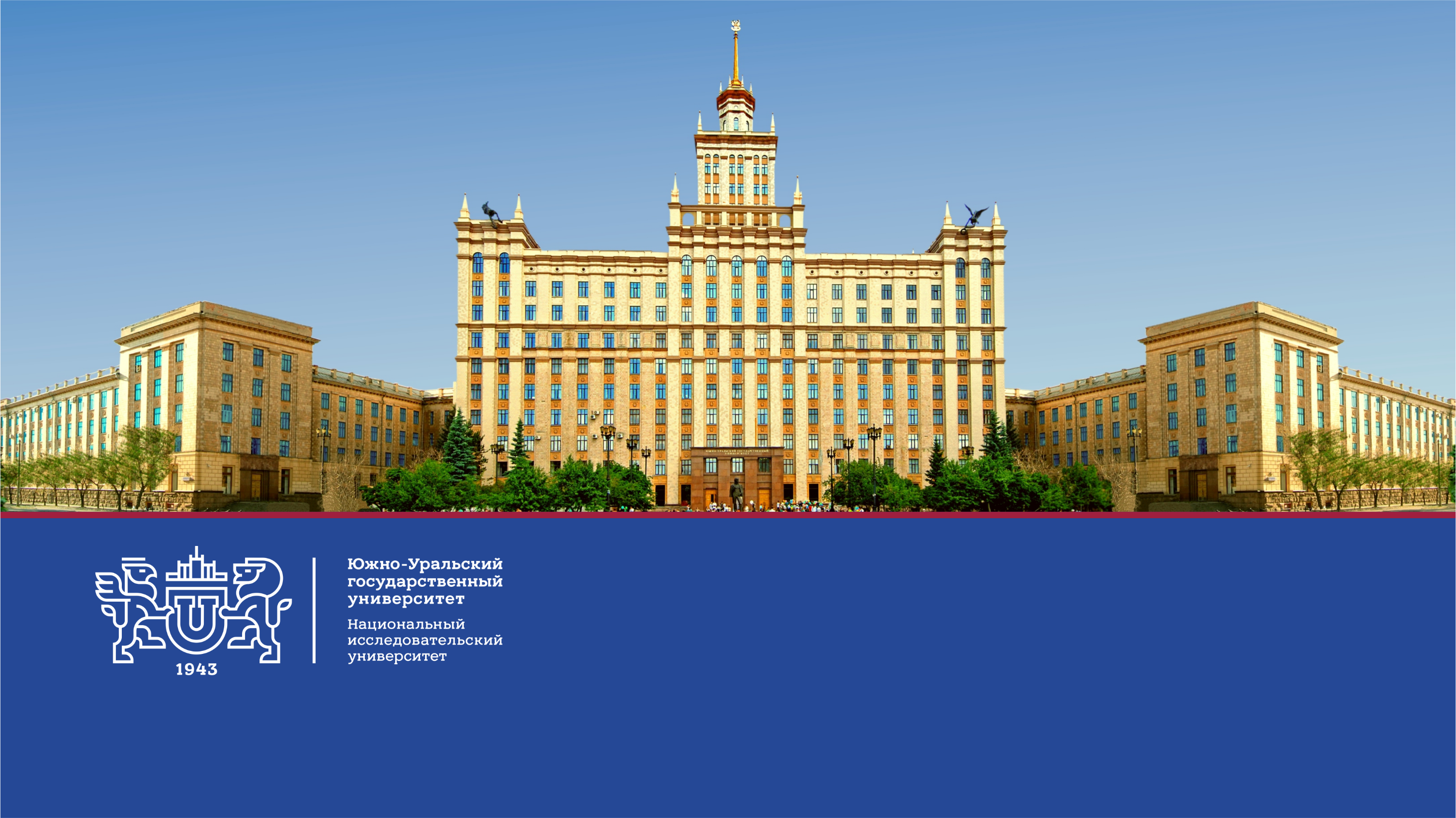 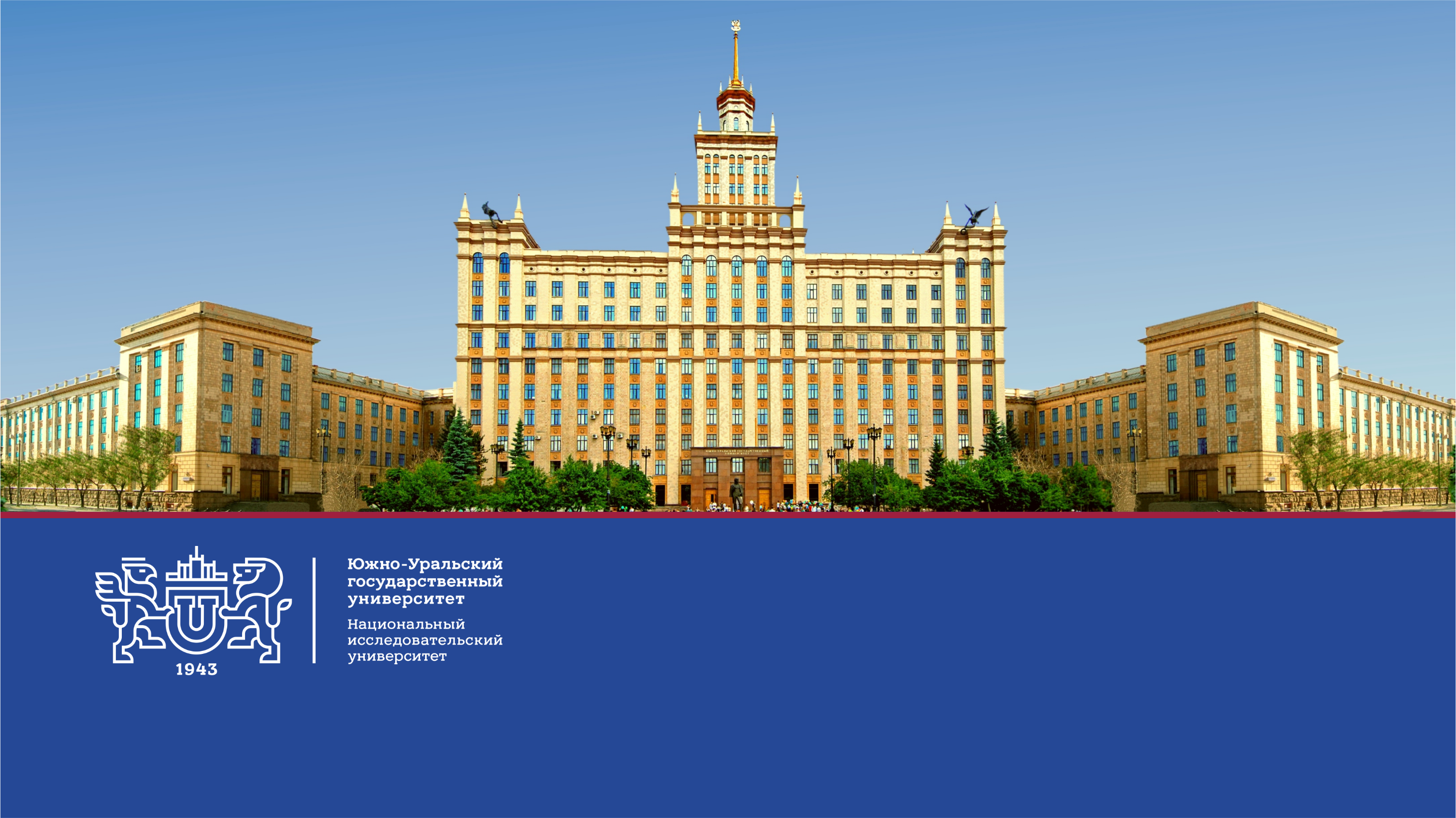 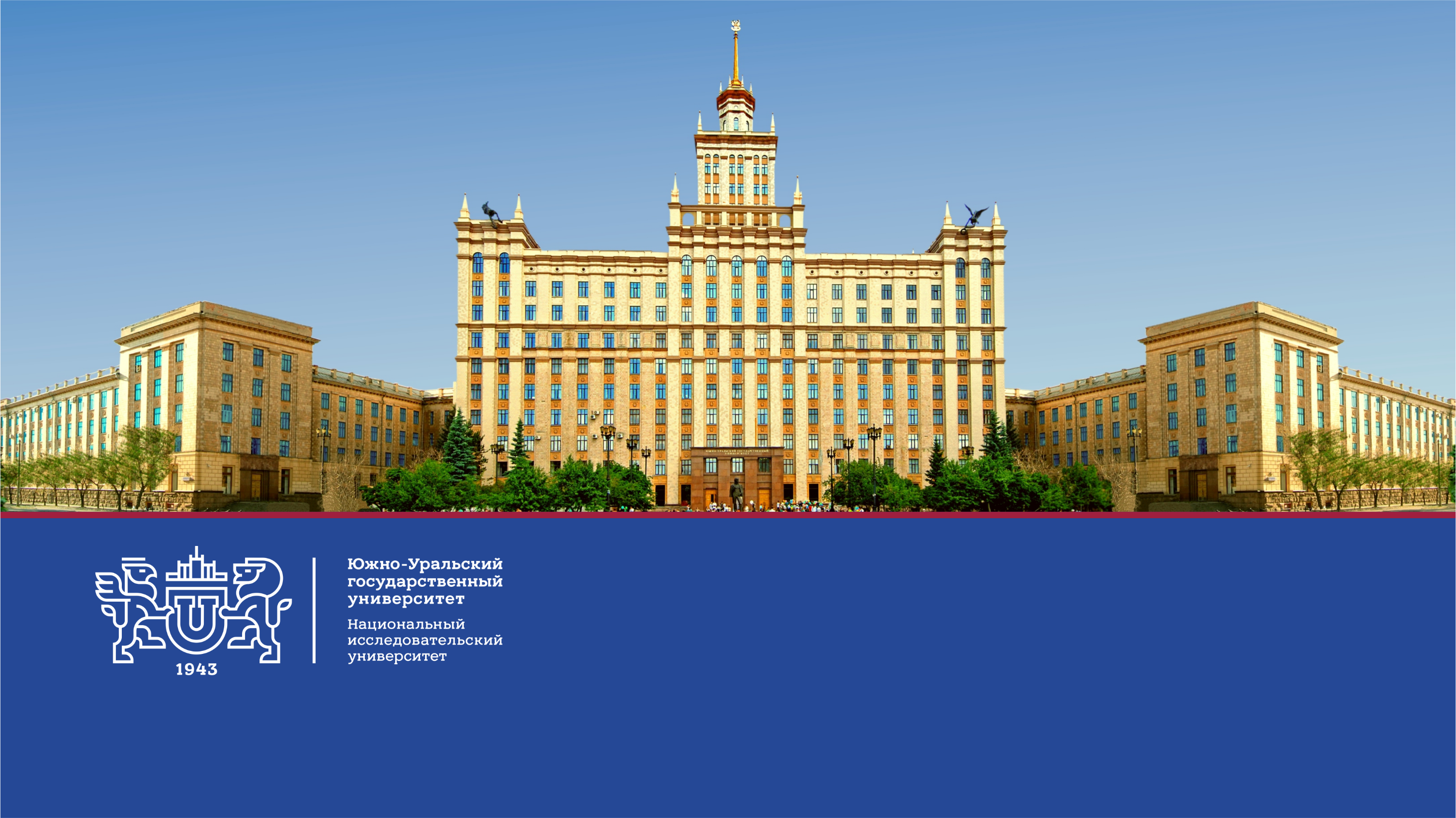 Выпускная квалификационная работа на тему
«  —  »
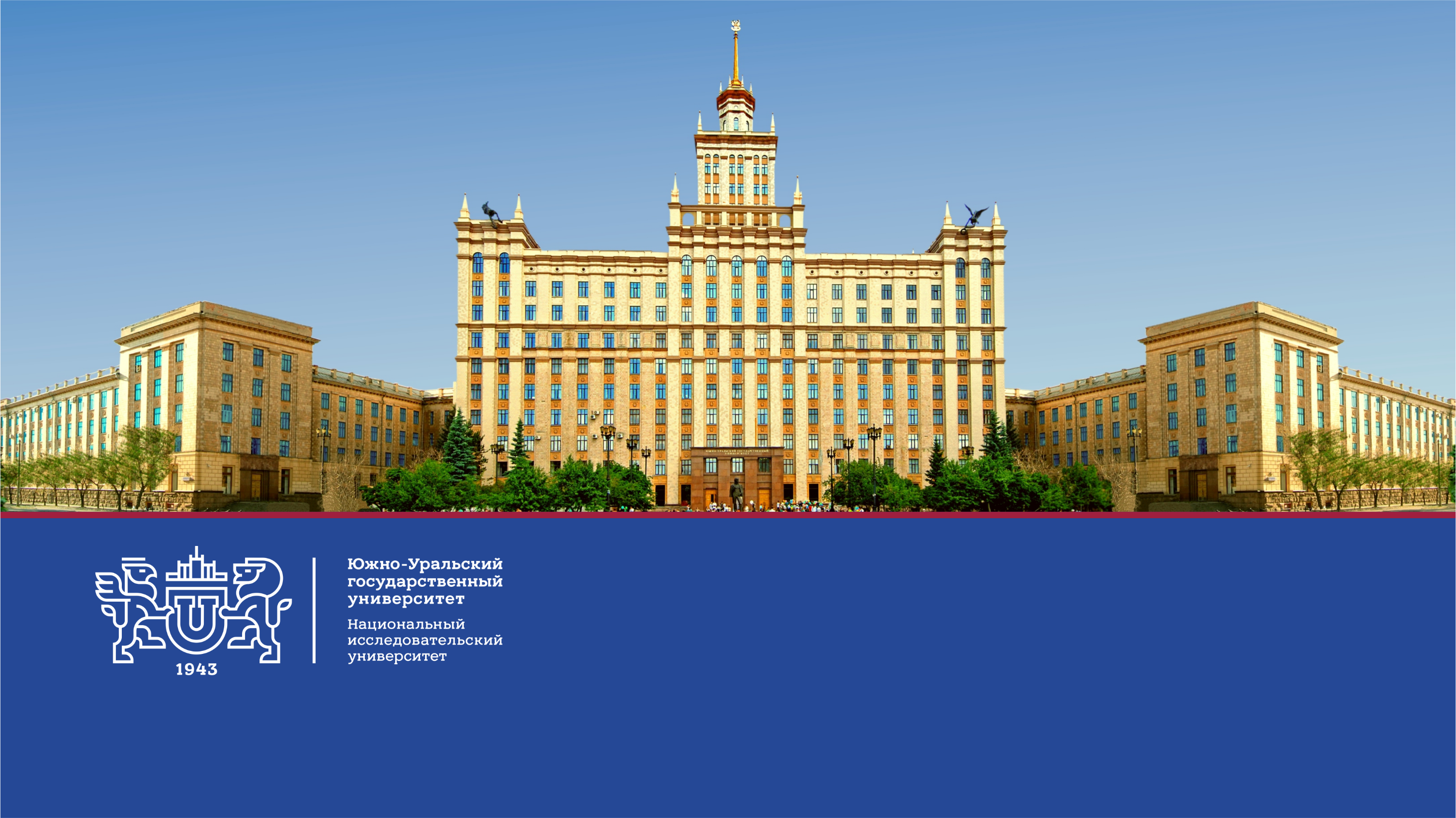 Выполнил студент гр. СГ-***  ФИО
Направление подготовки (журналистика ИЛИ реклама и связи с общественностью)
Руководитель ФИО, должность , ученая степень
2
Заголовок слайда
Текст слайда
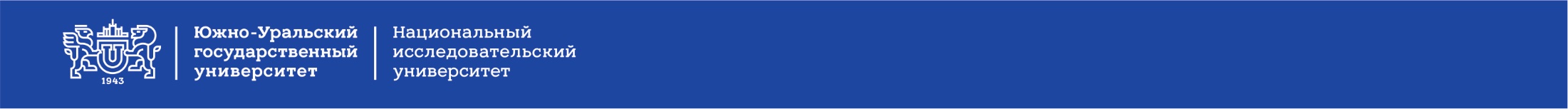 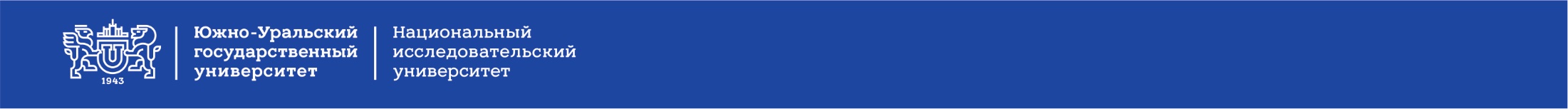 «Тема работы»
3
Заголовок слайда
Текст слайда
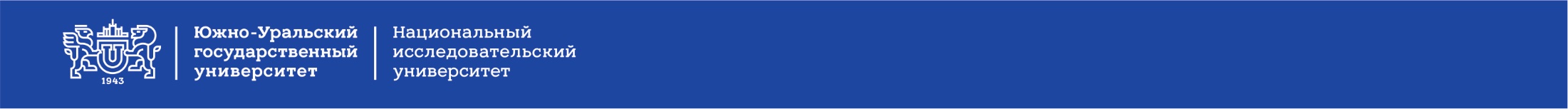 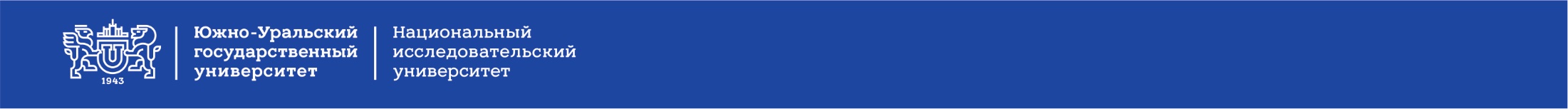 «Тема работы»
3
4
Заголовок слайда
Текст слайда
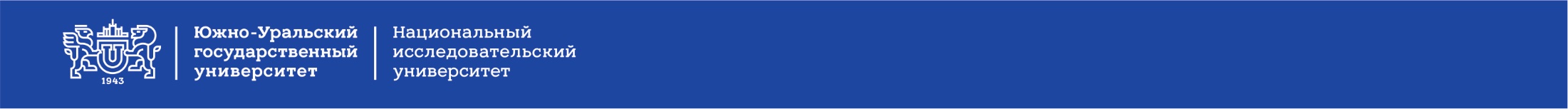 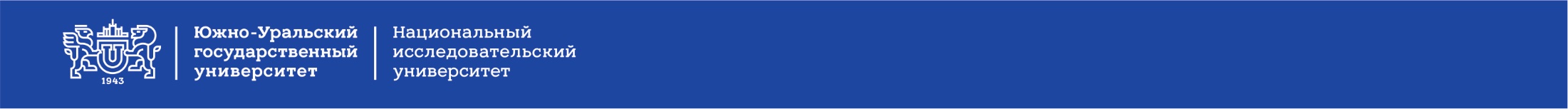 «Тема работы»
4
5
Заголовок слайда
Текст слайда
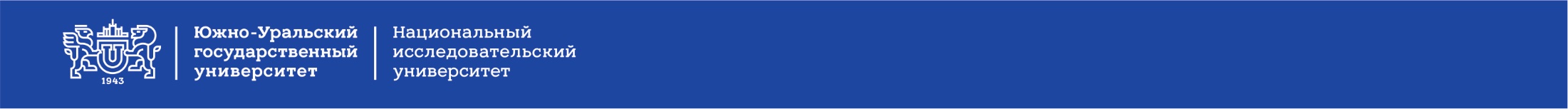 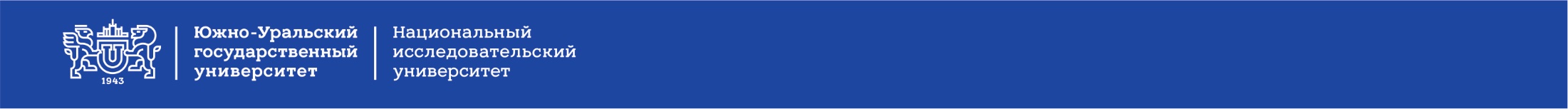 «Тема работы»
5
6
Заголовок слайда
Текст слайда
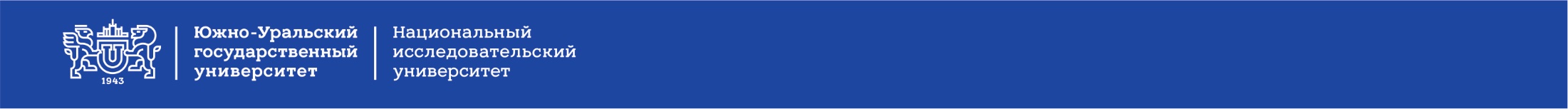 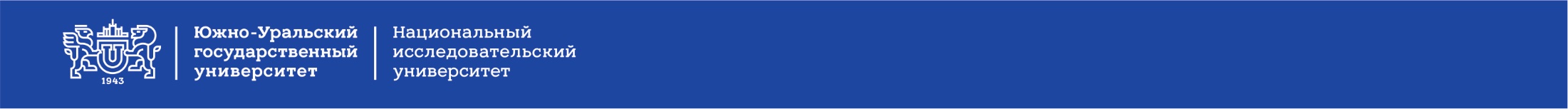 «Тема работы»
6
7
Заголовок слайда
Текст слайда
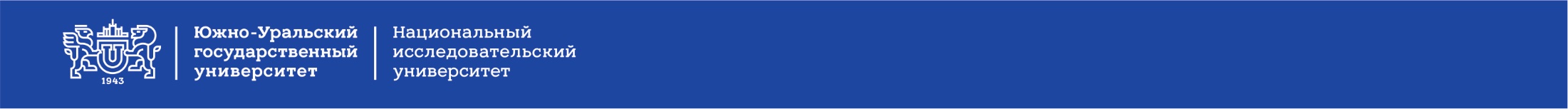 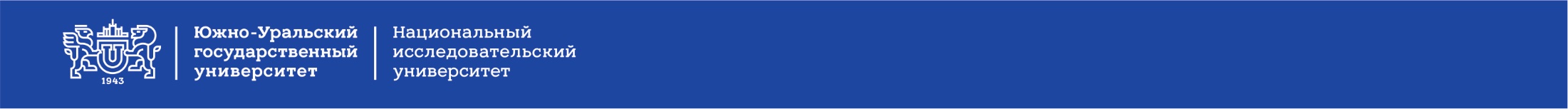 «Тема работы»
7
8
Заголовок слайда
Текст слайда
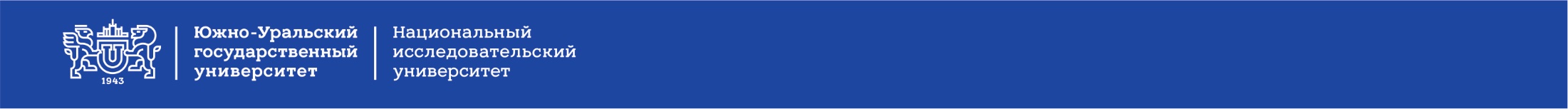 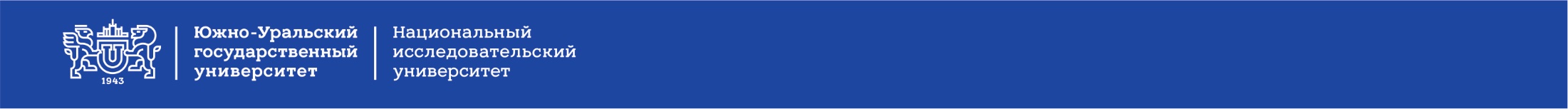 «Тема работы»
8
9
Заголовок слайда
Текст слайда
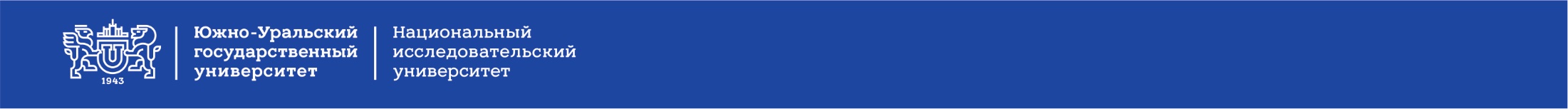 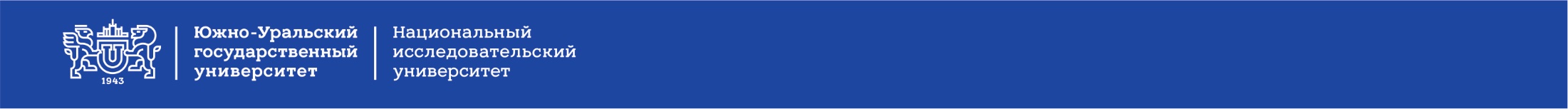 «Тема работы»
9
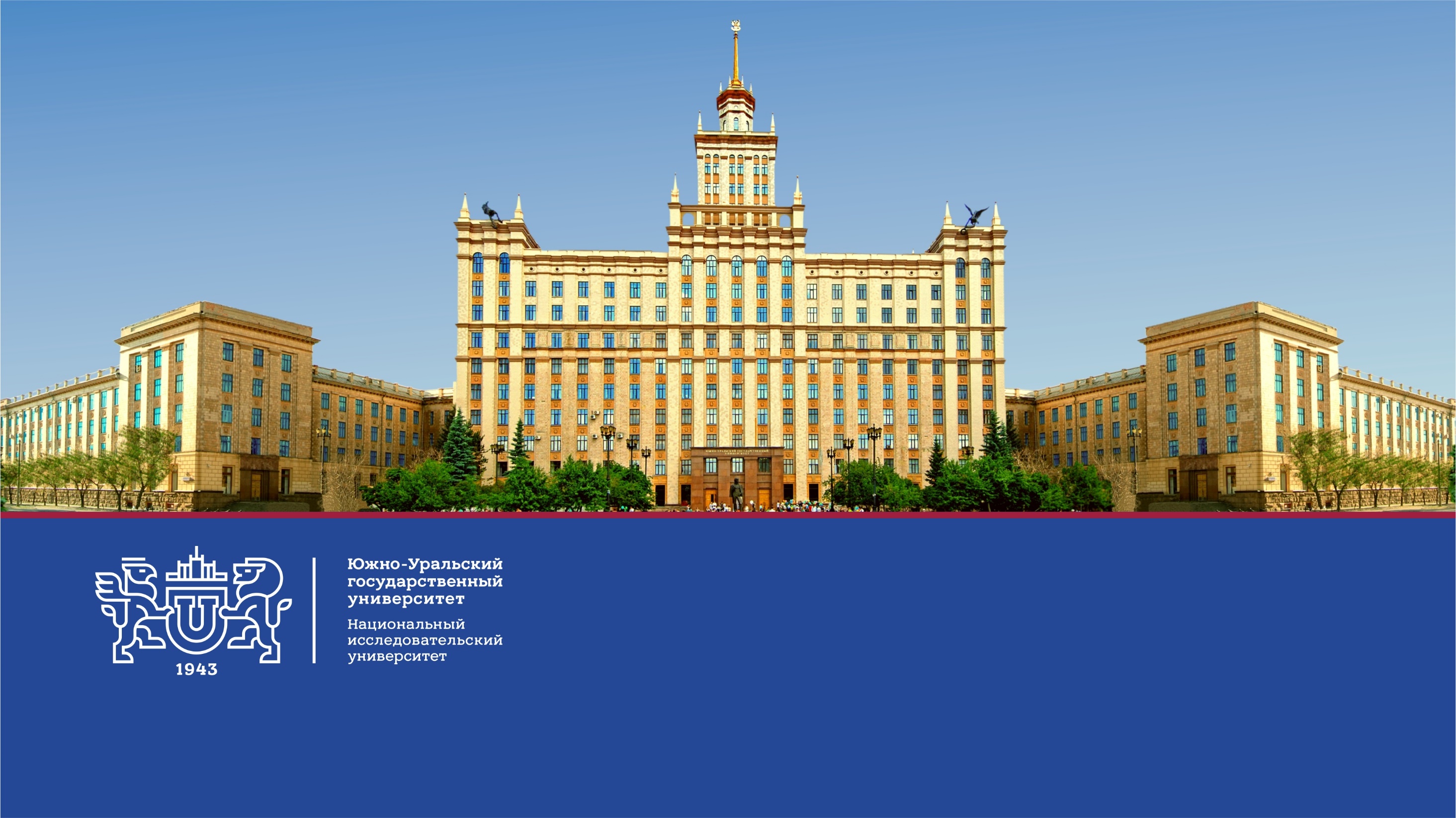 Спасибо 
за внимание!
www.susu.ru
10